Híbrido Turma SP
44º Curso Intensivo de Fisioterapia Veterinária
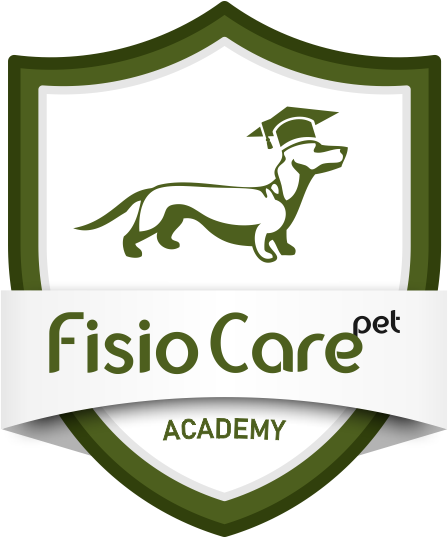 Híbrido Turma SP
Confira a explicação sobre nosso cronograma:
https://youtu.be/_mSIDGBw1sQ
Informações
Público Alvo
Somente veterinários e estudantes de veterinária que estiverem cursando pelo menos o 2º semestre (primeiro ano) poderão realizar o curso.
	Acompanhamento prático
Nossos alunos poderão acompanhar por 200 horas a rotina das UNIDADES da Fisio Care Pet de todo o Brasil. Totalizando quase 250 horas de aprendizado.
	Vagas na Fisio Care Pet 
Esse curso te capacitará nos processos de seleção para novas vagas na Fisio care Pet.
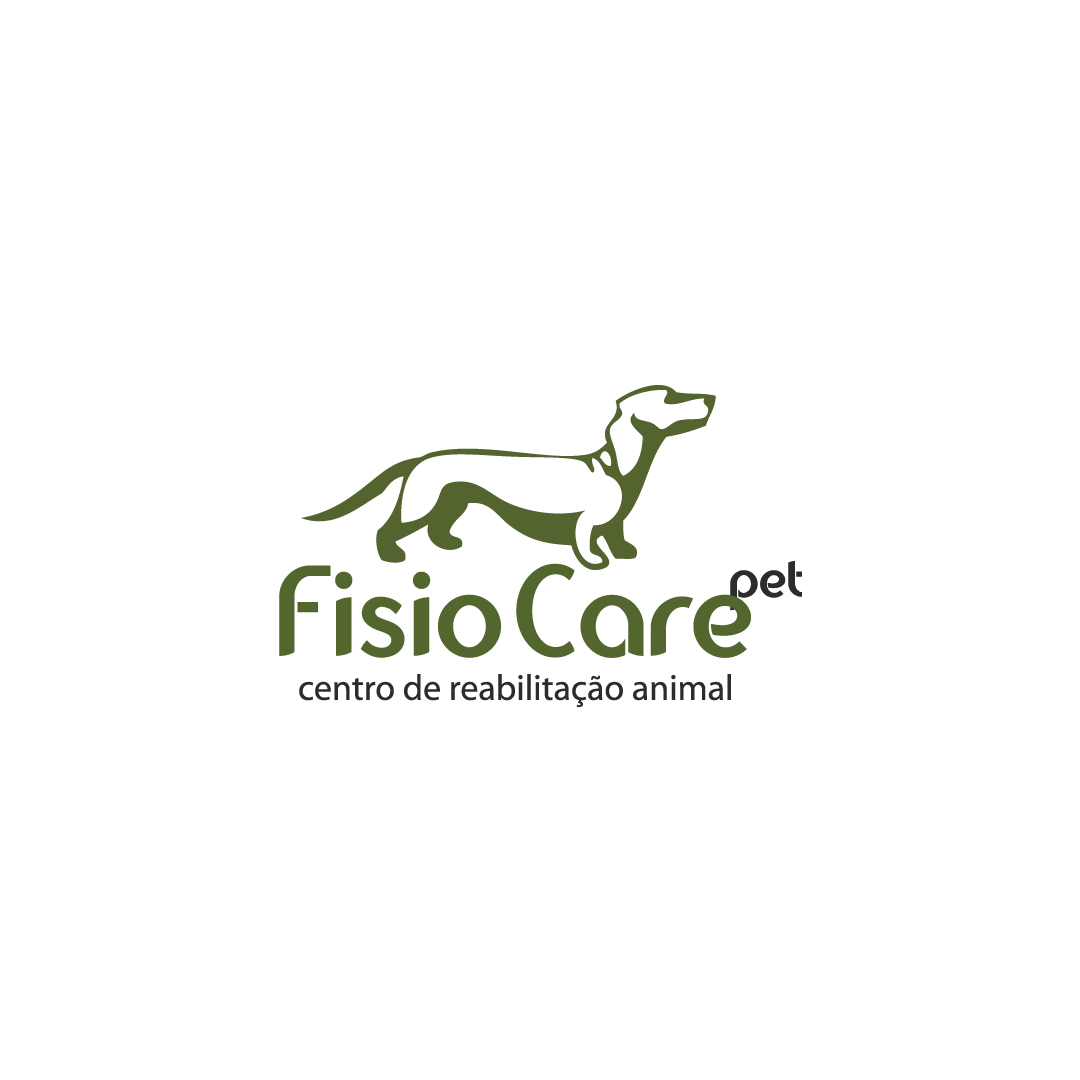 Cronograma do Curso
36 horas de aulas Online disponibilizadas até dia 15/04/24 
8 horas de aulas práticas dia 20 de abril de 2024 das 09 ás 18h
Anatomia 
Interpretação de radiografias, tomografia e ressonância.
Controle de dor em pacientes neurológicos e com osteoartrose
Protocolos Fisio Care Pet em todas as afecções ortopédicas.
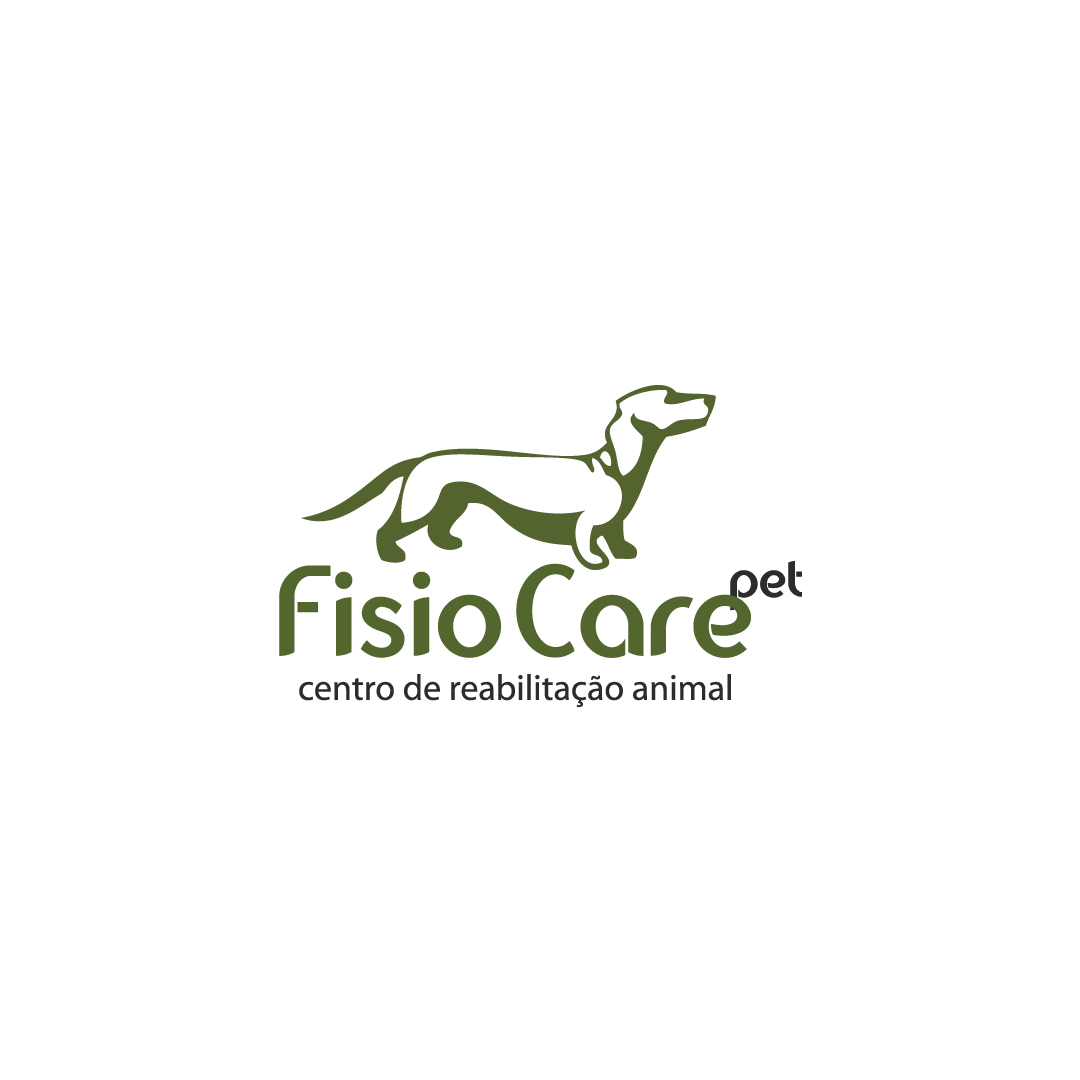 Cronograma do Curso
36 horas de aulas Online disponibilizadas até dia 15/04/24 
8 horas de aulas práticas dia 20 de abril de 2024 das 09 ás 18h
Exame neurológico e de localização de lesões neurológicas 
Novidades da doença do disco intervertebral
Diagnósticos diferenciais da DDIV
Exame ortopédico e principais afecções articulares
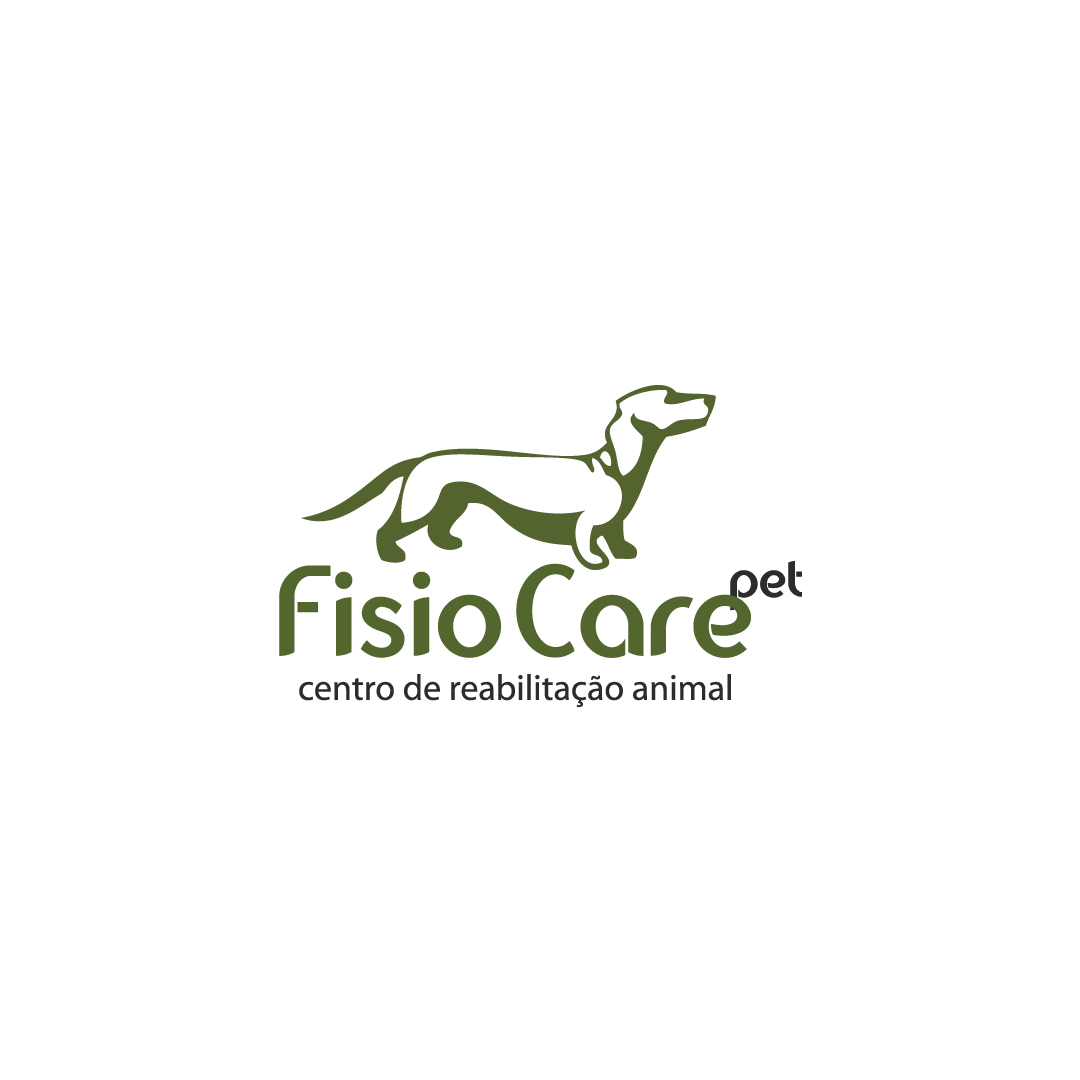 Cronograma do Curso
36 horas de aulas Online disponibilizadas até dia 15/04/24 
8 horas de aulas práticas dia 20 de abril de 2024 das 09 ás 18h
Principais modalidades terapêuticas: Hidroterapia, Laserterapia, Ultrassom, Eletro, Laser, campo magnético, técnicas de massagem e exercícios terapêuticos
Tratamento da obesidade canina pela fisiatria
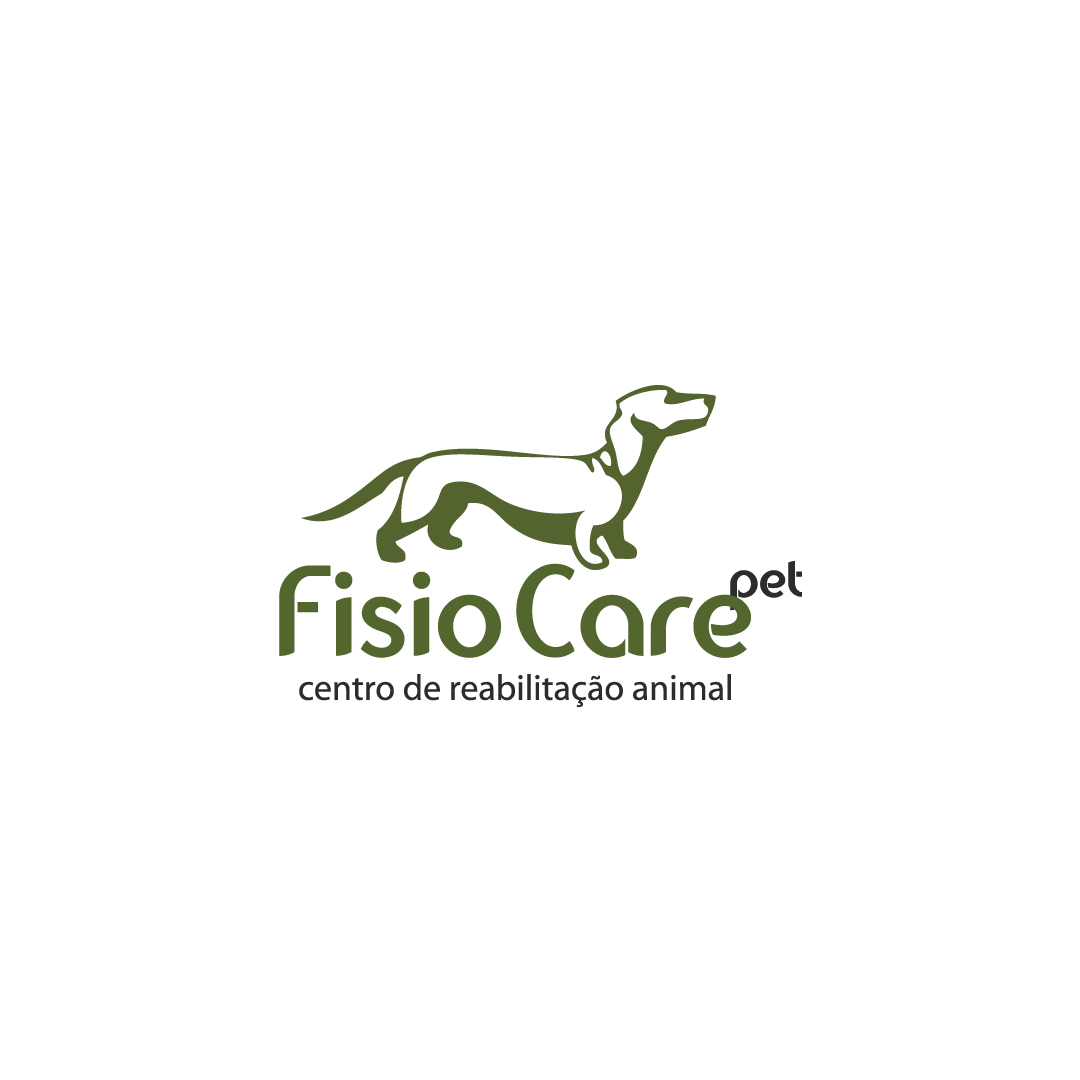 Cronograma do Curso
Aulas práticas – das 09 ás 18h - dia 20 de abril de 2024
Unidade Sede Moema – São Paulo
Vagas 
Limitadas
Discussão de casos
Prática de Exame ortopédico e neurológico
Prática das modalidades terapêuticos, hidroterapia e exercícios
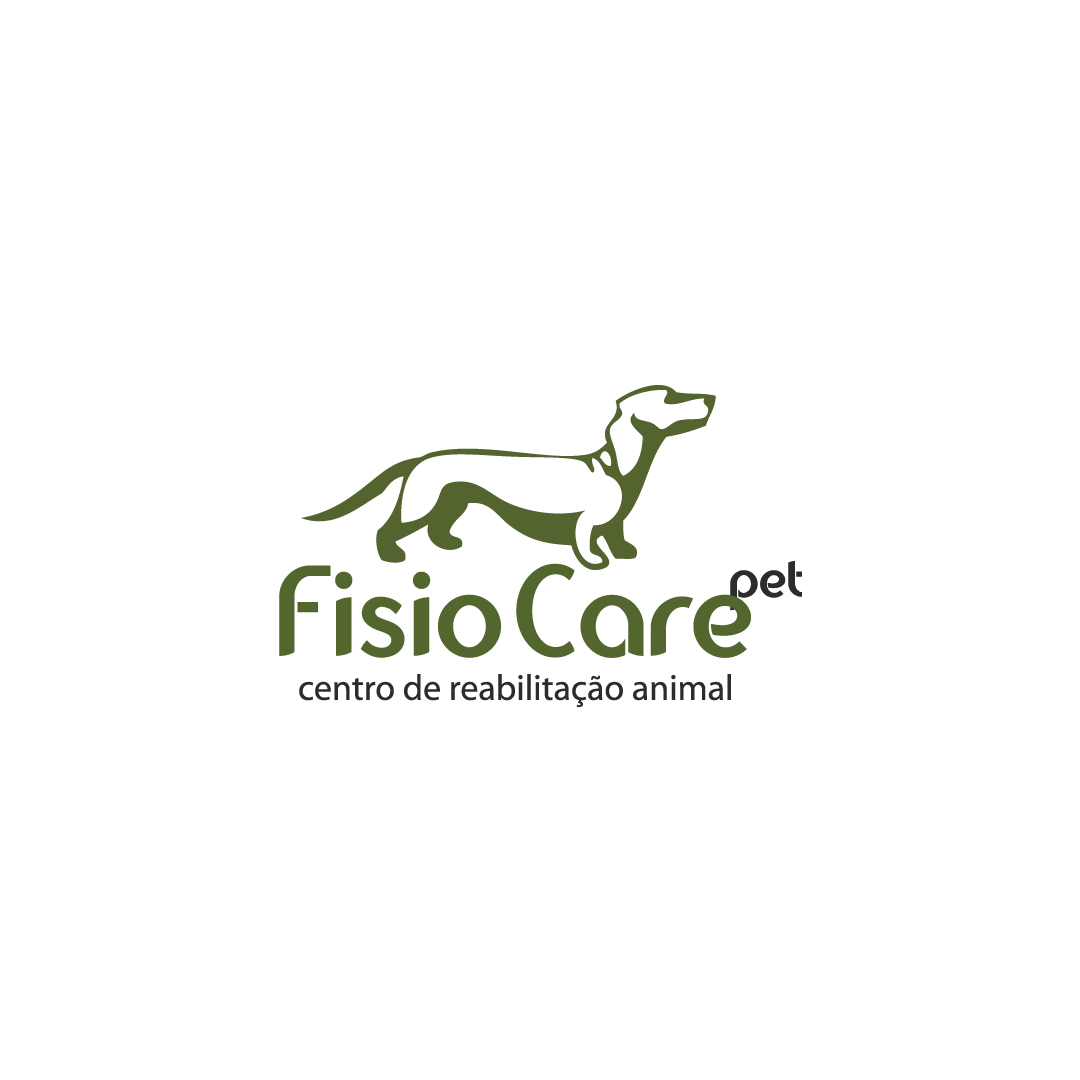 Professores do Curso de Intensivo
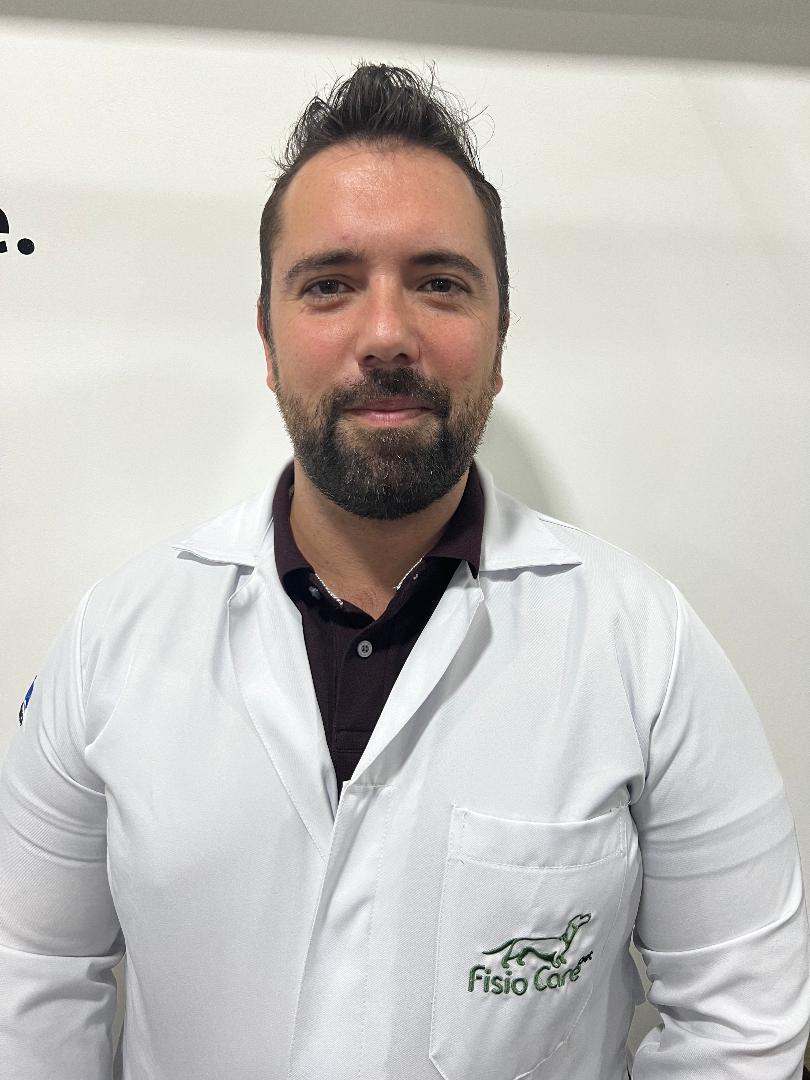 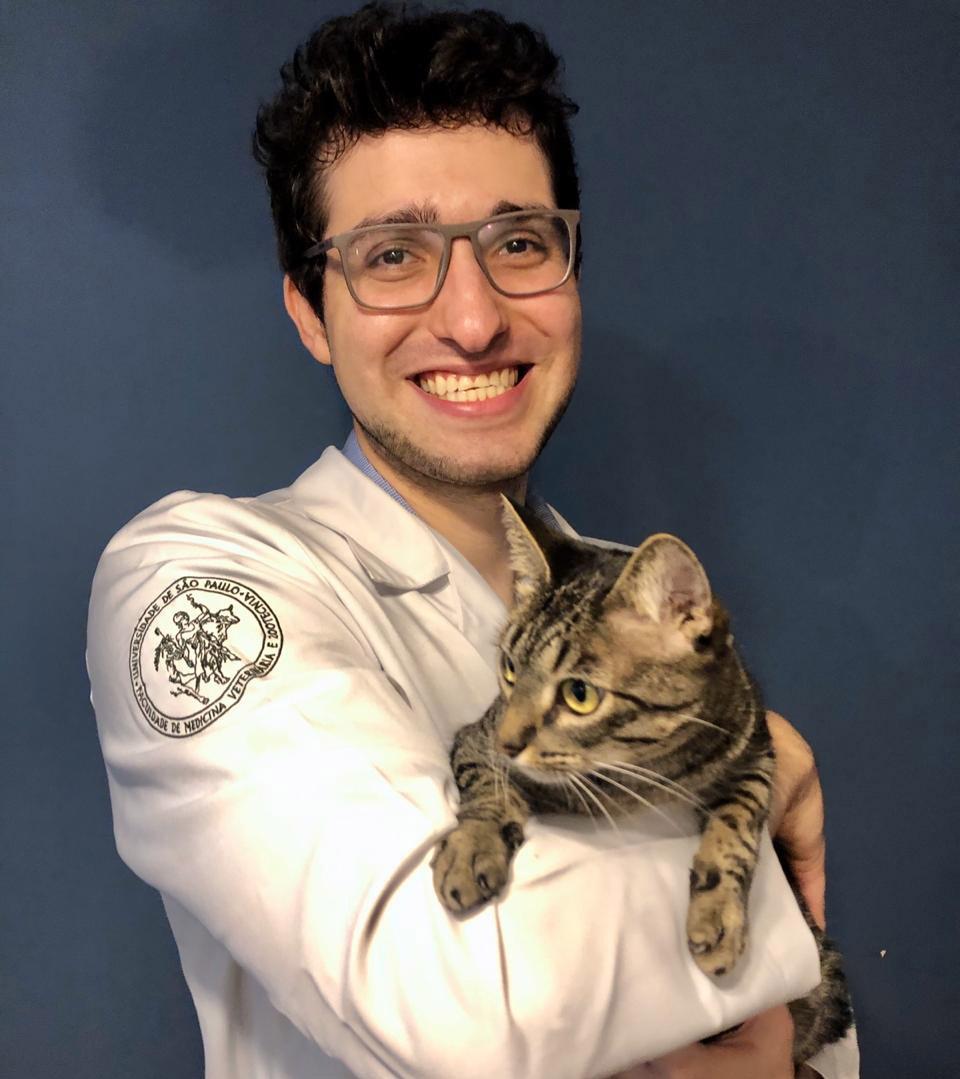 Palestrante: Prof. Ms. Ricardo S. Lopes
CEO da Fisio Care Pet
Autor do livro Fisiatria em Pequenos animais
Pós-graduado em Ortopedia pela USP
Curso de certificação do CCRP- Universidade Tennessee
Presidente da ANFIVET (2019-22)
Coordenador dos cursos da Fisio Care Pet
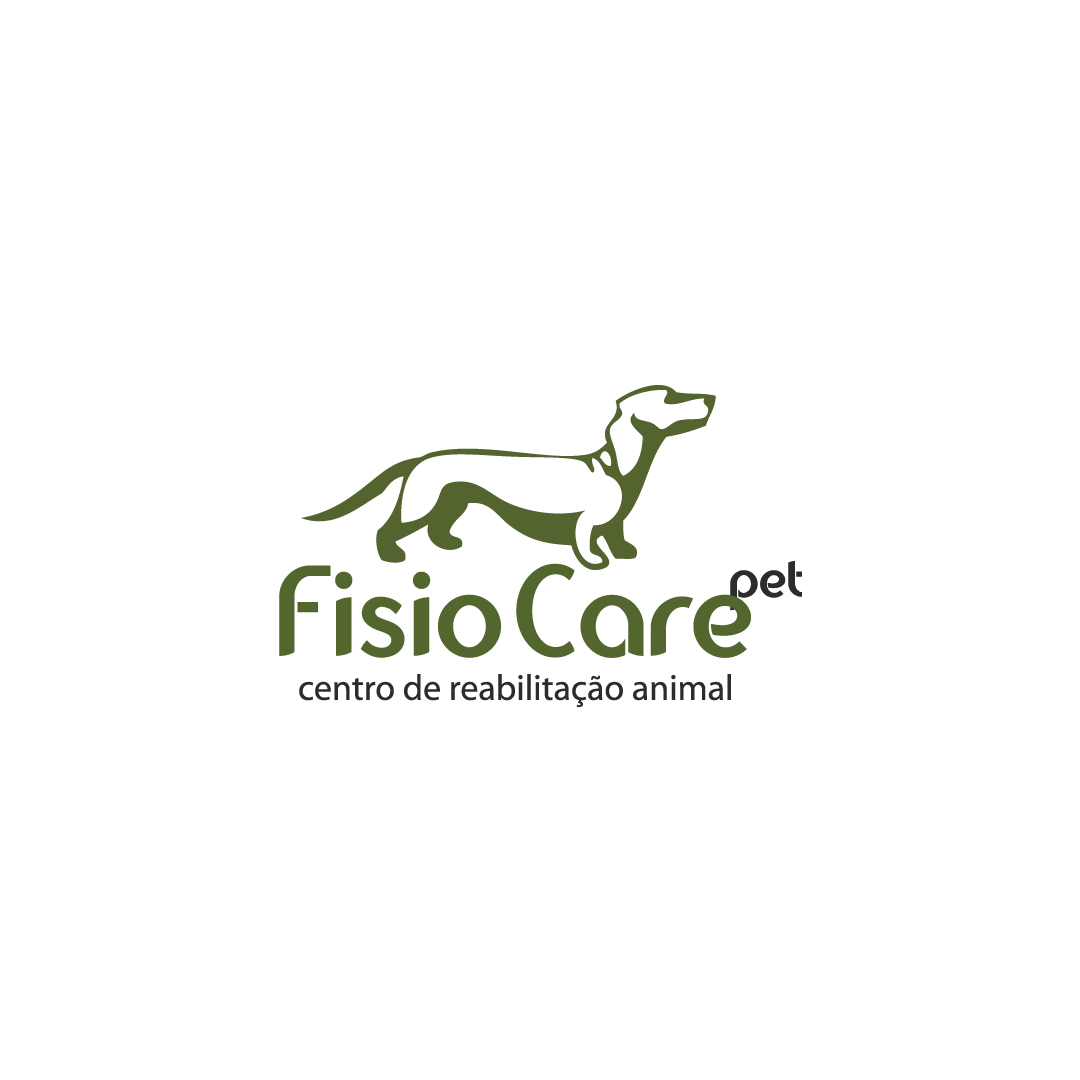 Professores do Curso Intensivo
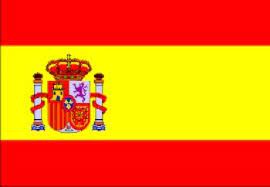 Palestrante: Prof. Dr. CCRP Renata Diniz
Mestre pela UNESP Botucatu
Doutoranda pela Universidat de les llles Balears 
Certificada em Fisioterapia  Veterinária pela CCRP, Tennessee University, EUA
Professora - Instrutora na Europa e América do Sul do CCRP
Vice presidente da  Associação Ibero Americana de Fisiatria Veterinária (AIFISVET)
Autora do Livro Fisiatria em Pequenos Animais
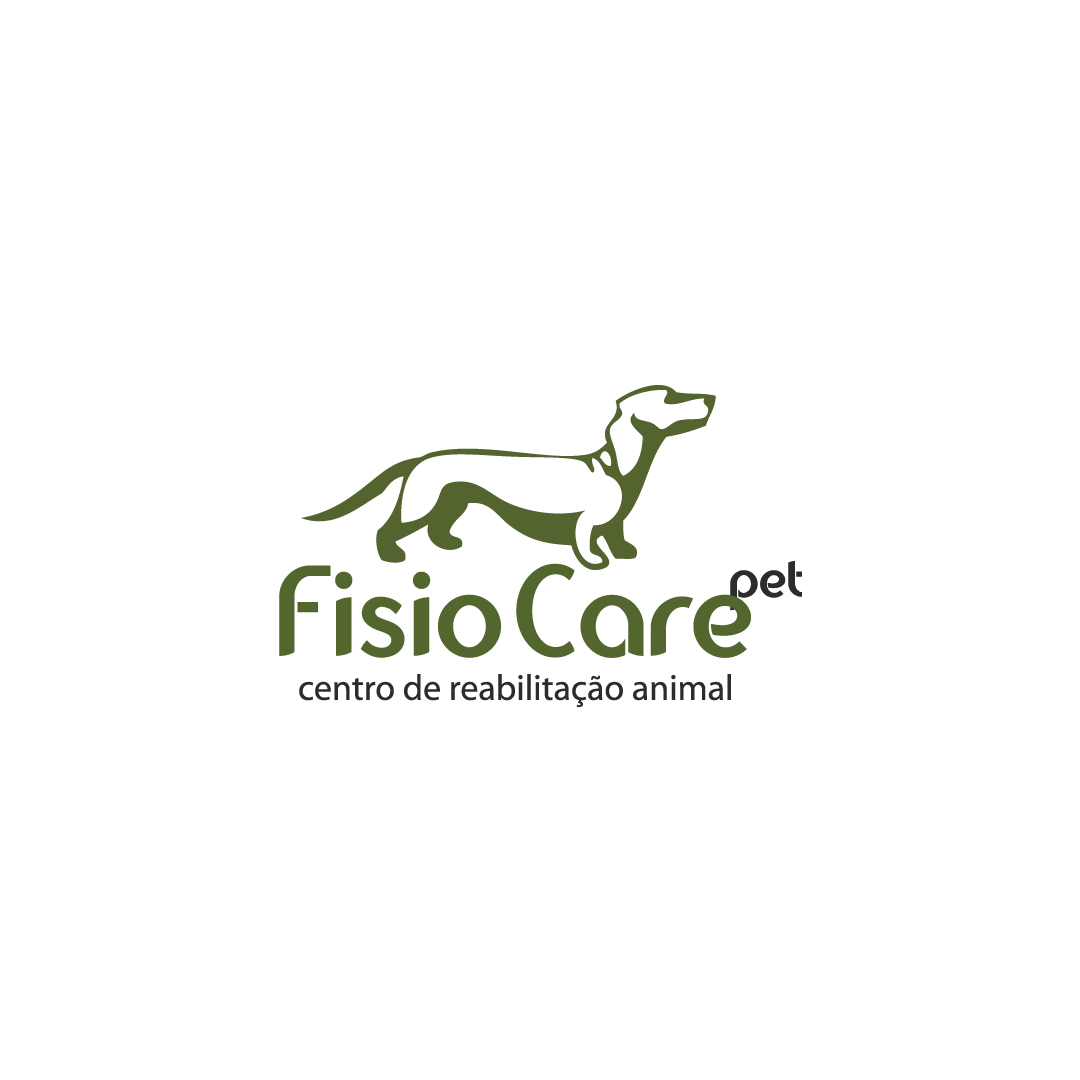 Professores do Curso Intensivo
Palestrante: Prof. Esp. Nivea Veturiano
Formação em Neurologia Veterinária  
Certificada em Fisiatria Veterinária pela Fisio Care Pet Cursos 
Pós Graduação em Acupuntura Veterinária pelo Instituto Bioethicus
Sócia Proprietária da franquia Fisio Care Pet São José dos Campo
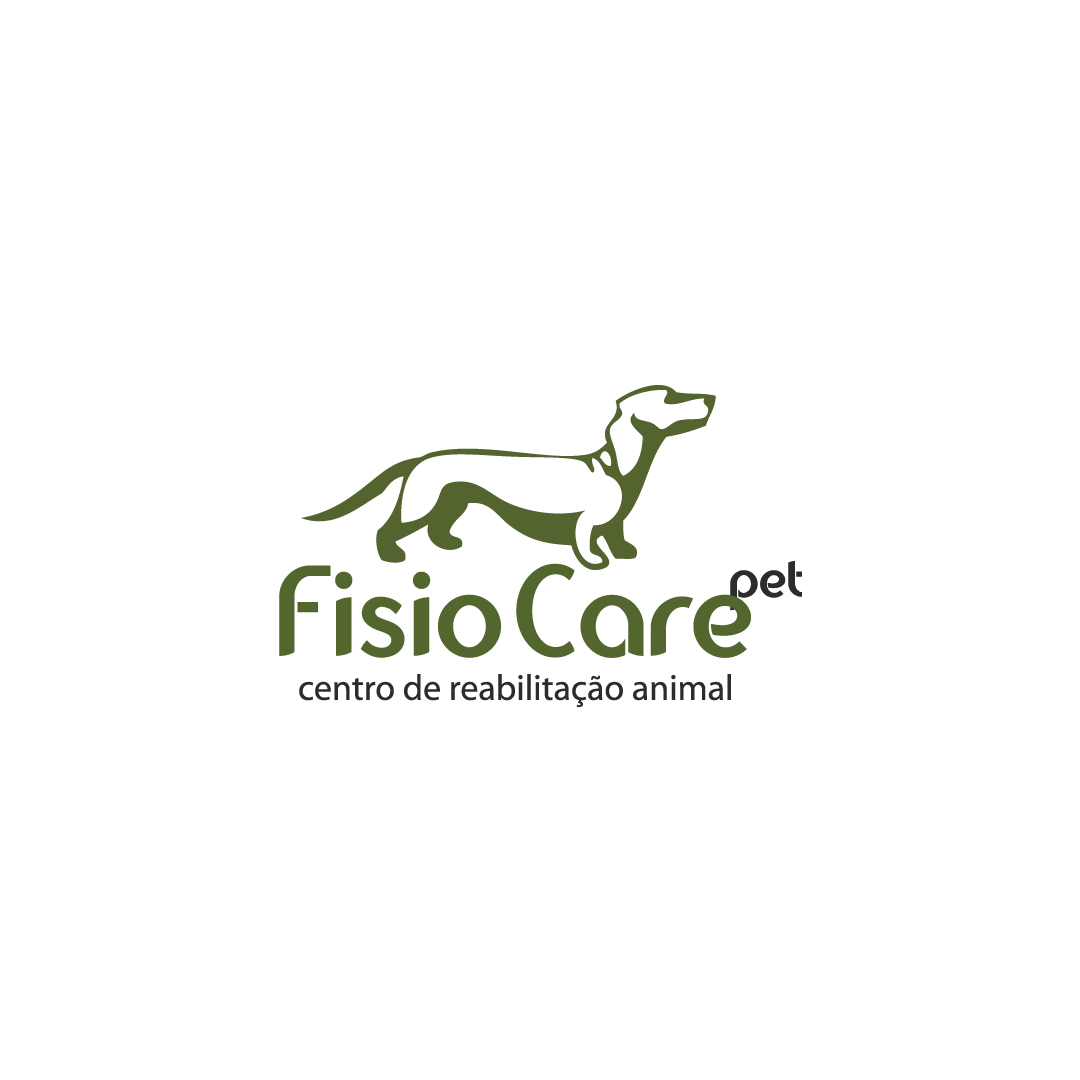 Professores do Curso Intensivo
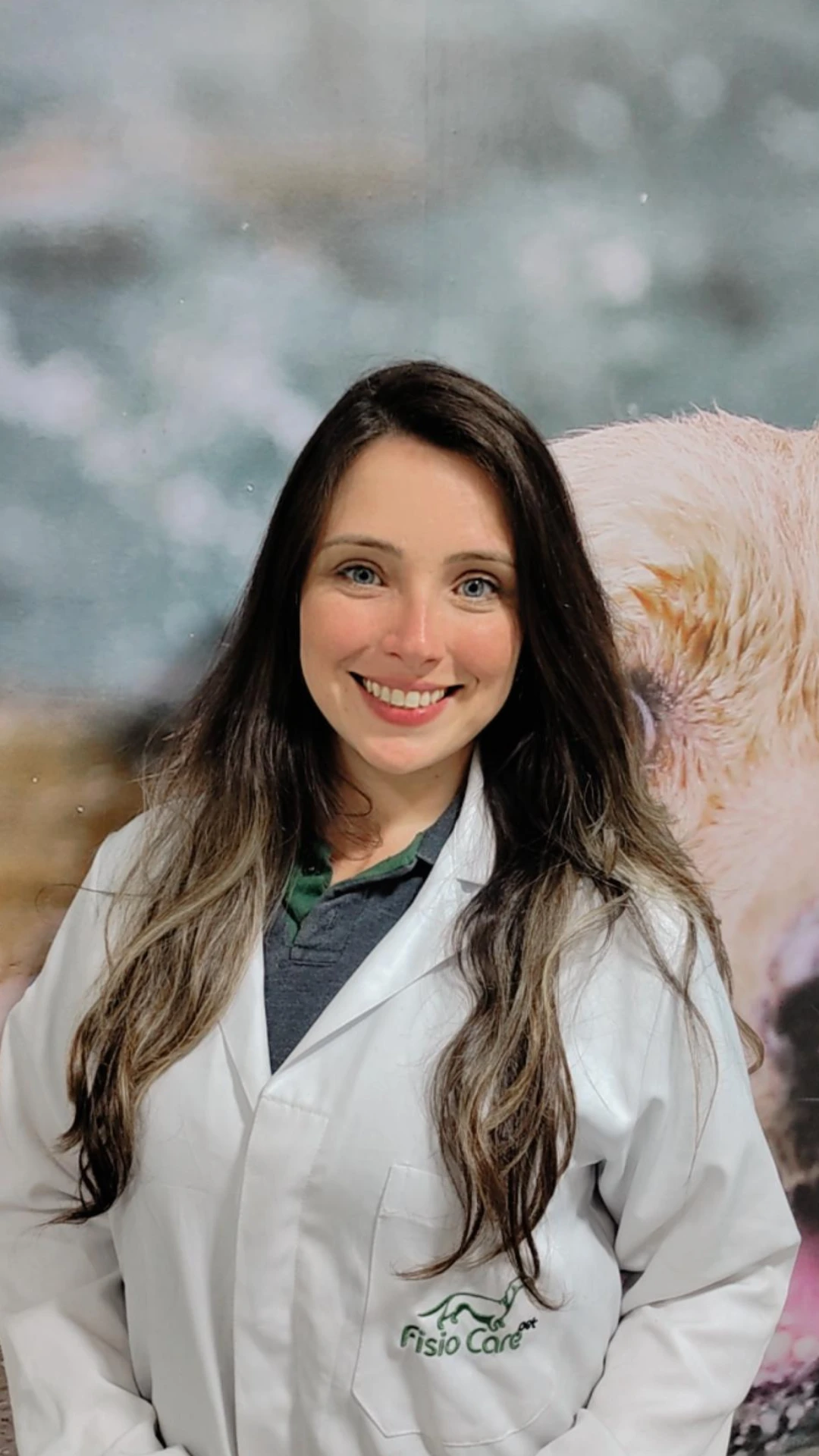 Palestrante: Prof. Esp. Camila Rugeri Chinelatto
Certificada em Fisiatria Veterinária pela Fisio Care Pet Cursos 
Pós Graduação em Fisioterapia Veterinária
Responsável pela Unidade Fisio Care Pet Guarulhos
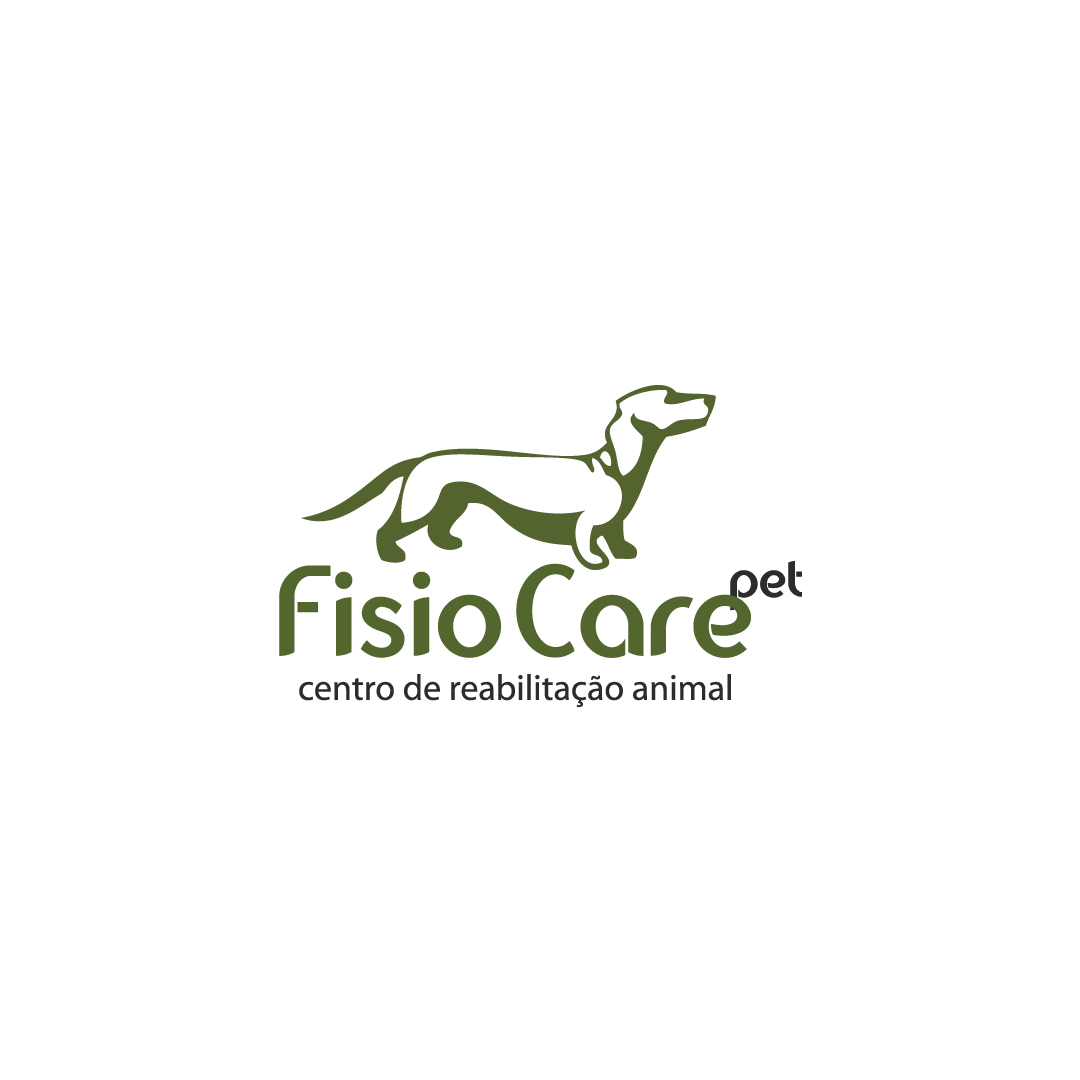 Local da aula práticaFisio Care Pet Unidade Moema
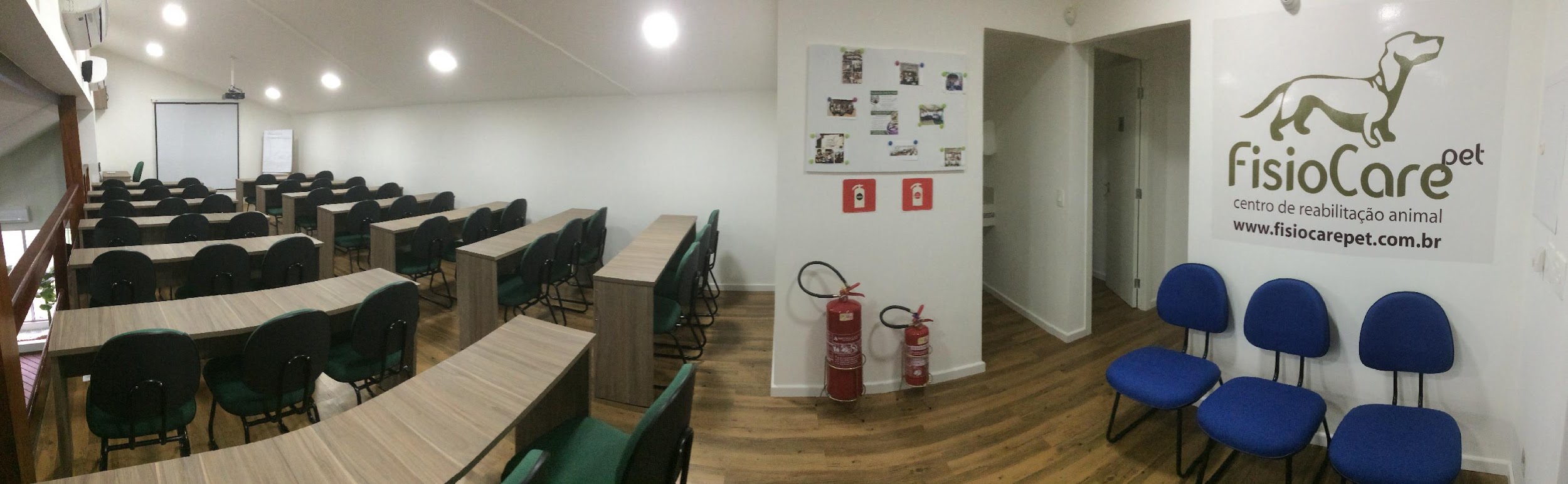 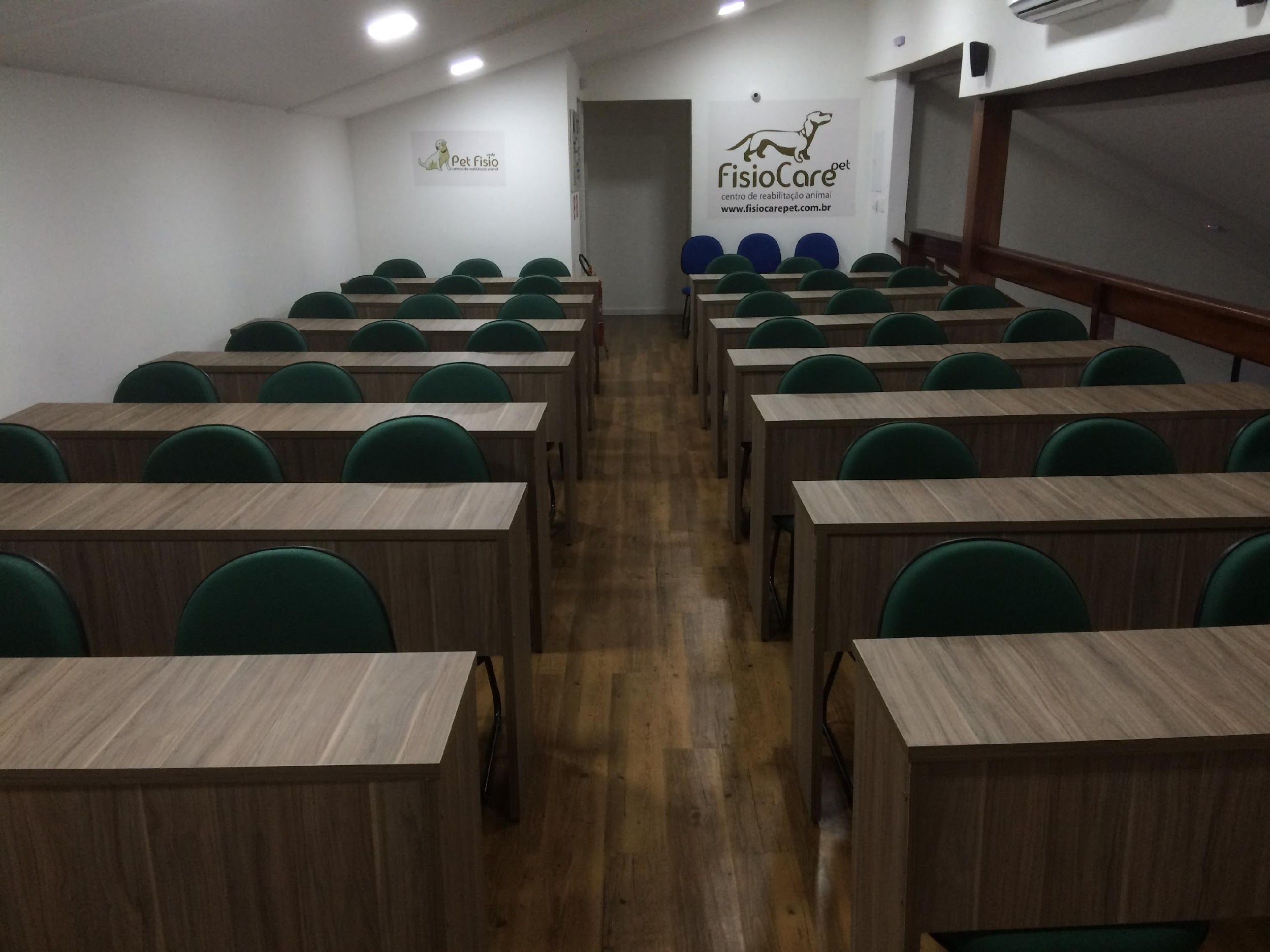 Av. dos Bandeirantes, 4555 – ao lado do Aeroporto de Congonhas
Realização
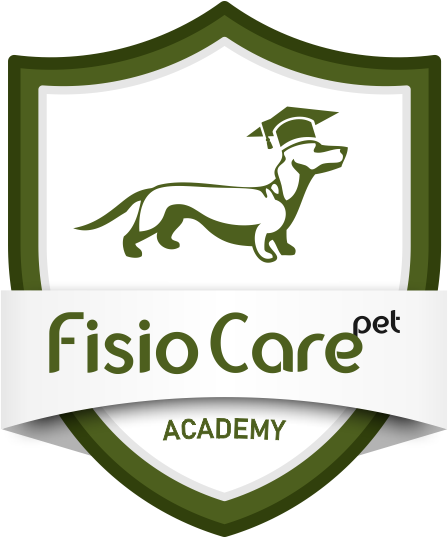 Dúvidas?Estamos aqui para te ajudar.
Dados da Conta para Depósito: 
Banco Bradesco Ag 7748
C.C 89449-4  Fisio Care Pet Academy 
Cnpj 47.845.650/0001-00 
Pix:  fisiocarepetacademy@gmail.com
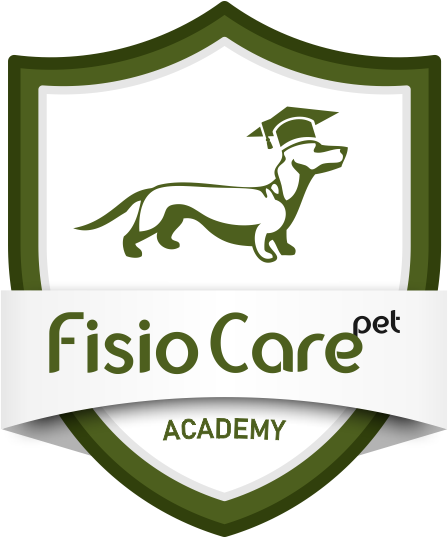